Simple present Wh questions practice 3
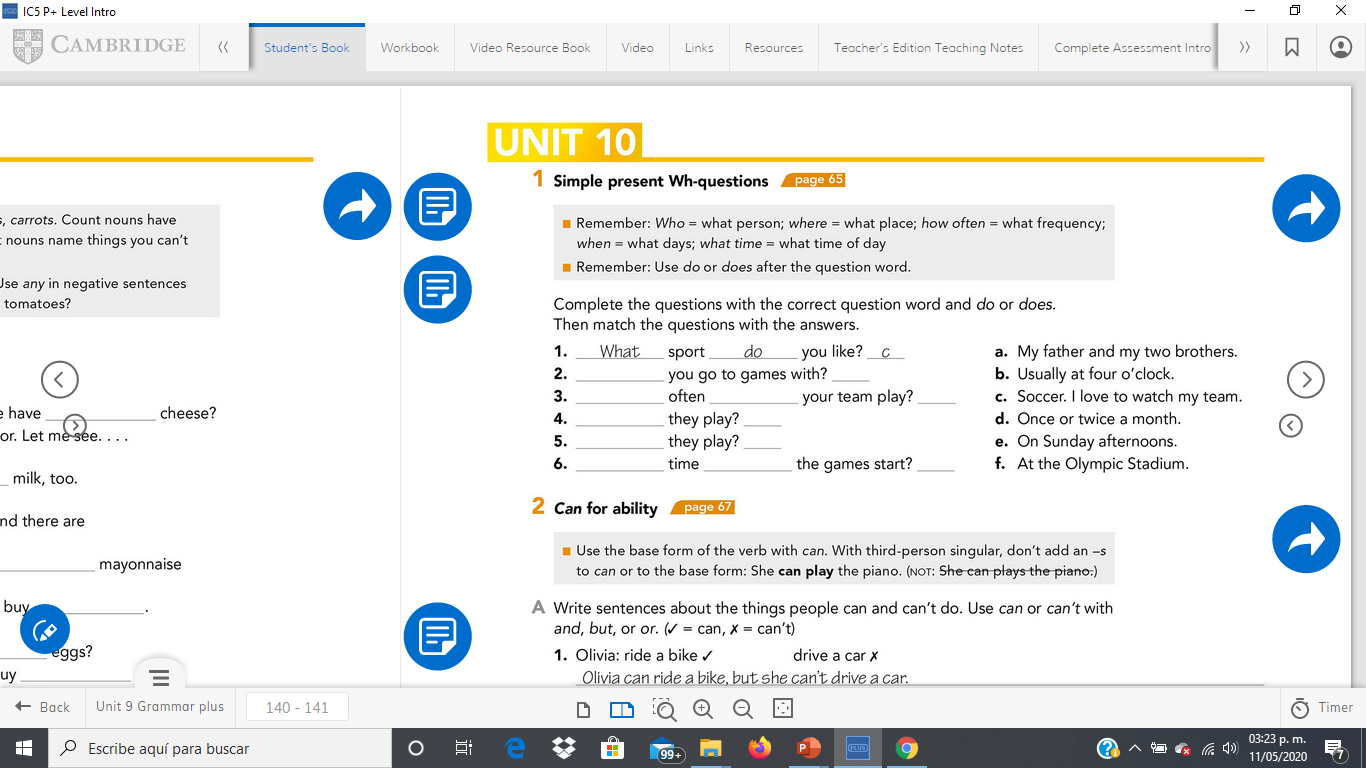 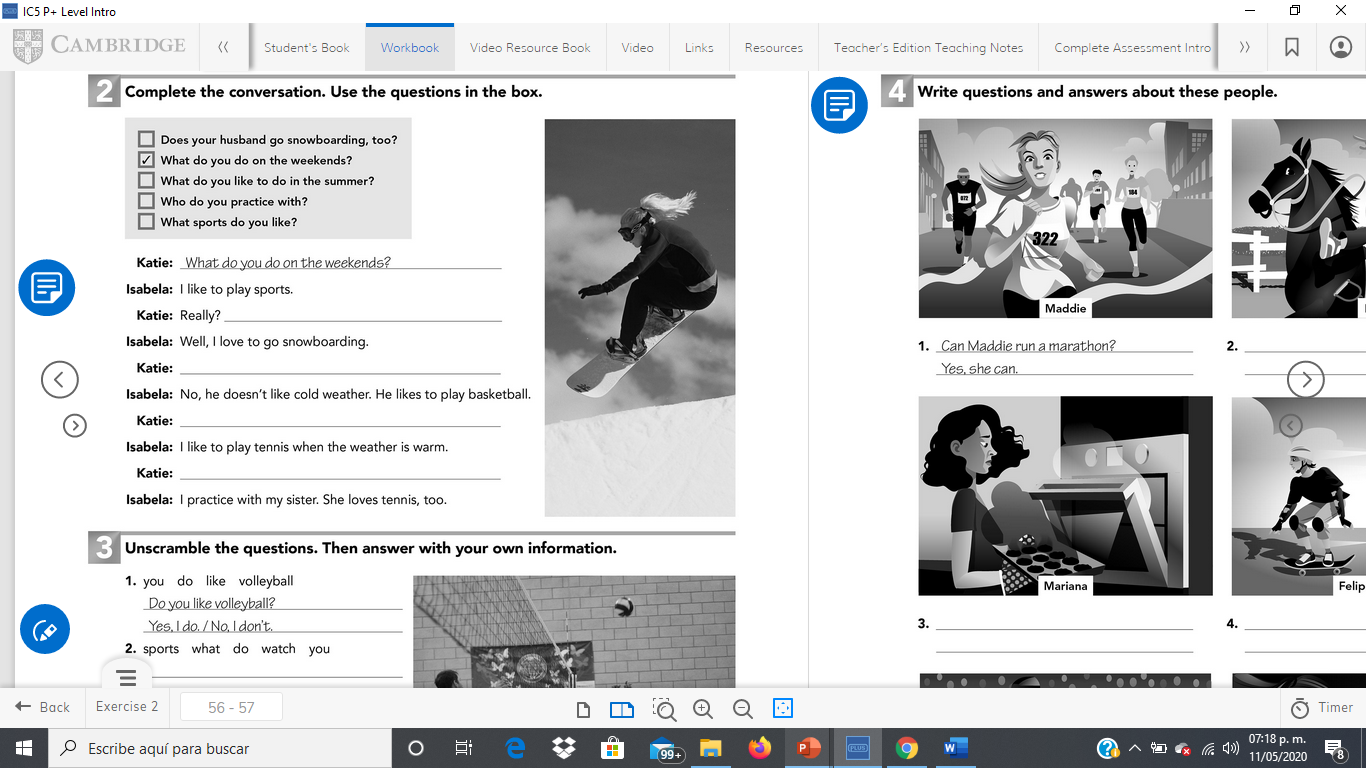 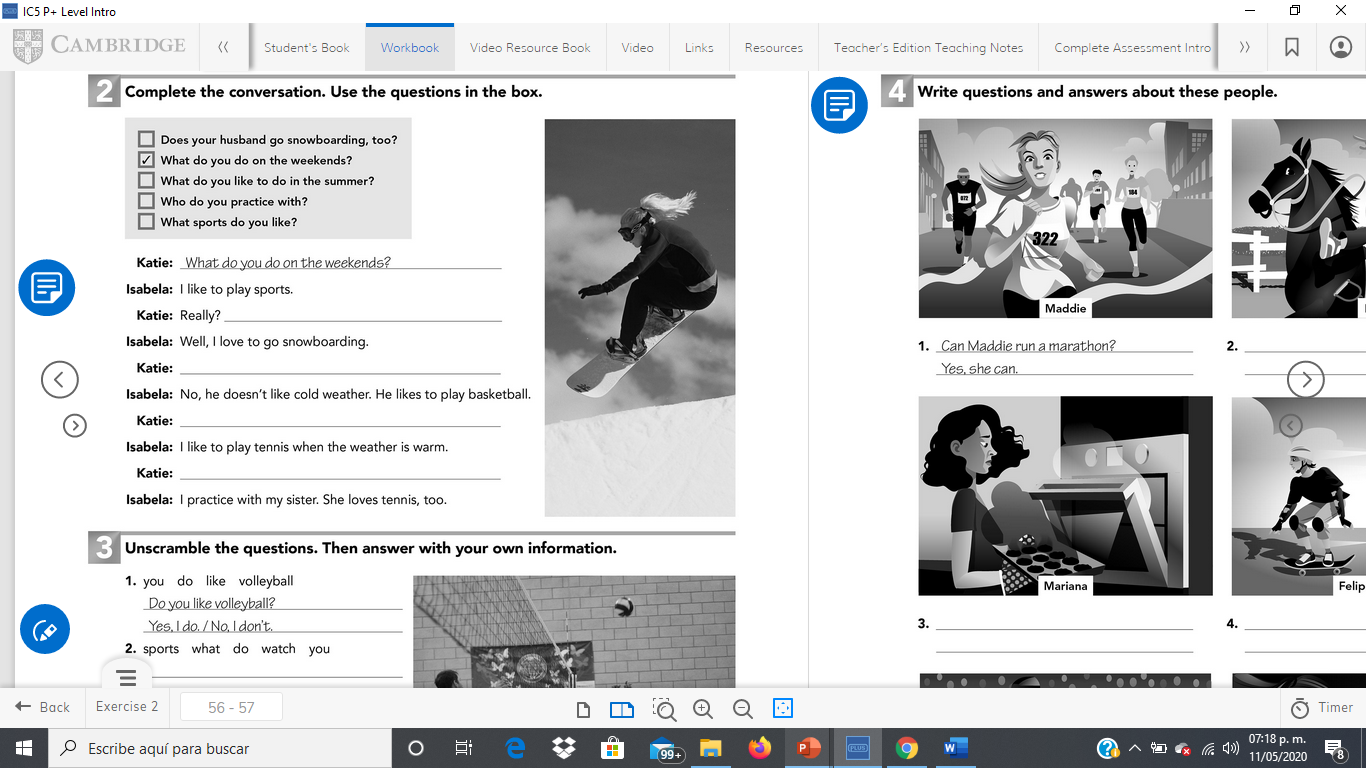 What do you like to do in the summer?
Does your husband go snowboarding, too?
Whats sports do you like?
Who do you practice with?
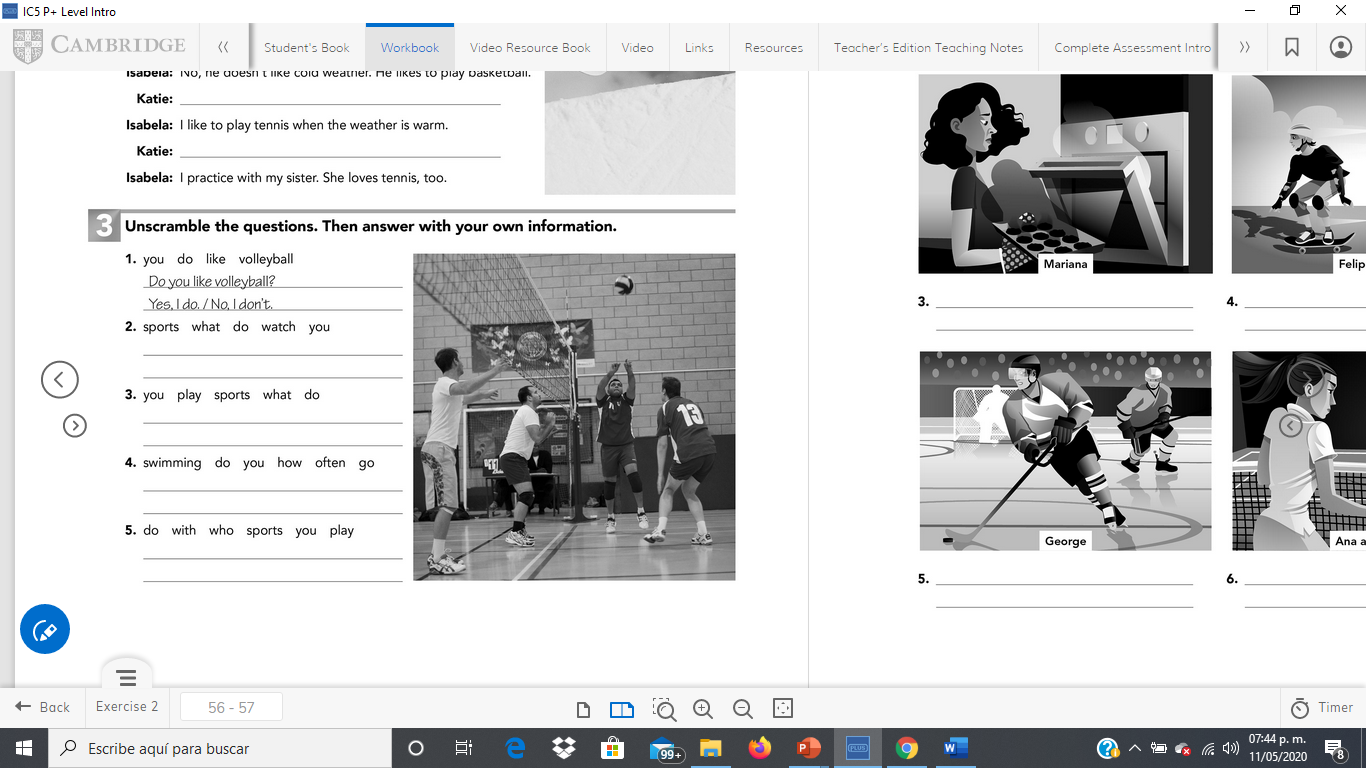 What do you watch sports?
What do you play sports
How do you go often swimming
Who do you play with sports
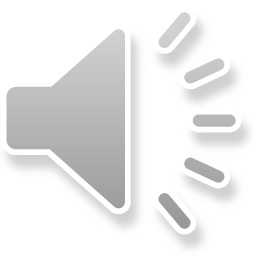 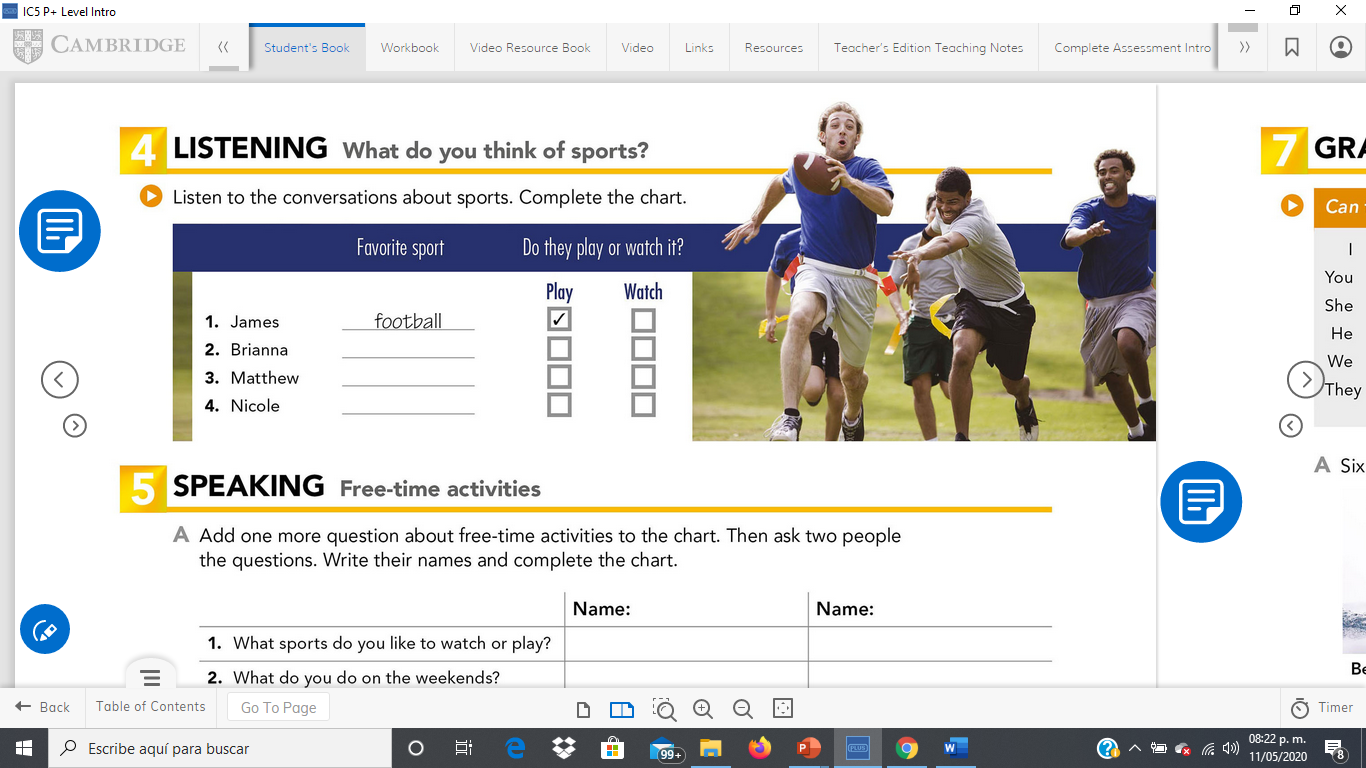 Tennis
baseball
basketball
Answer the following simple present Wh questions
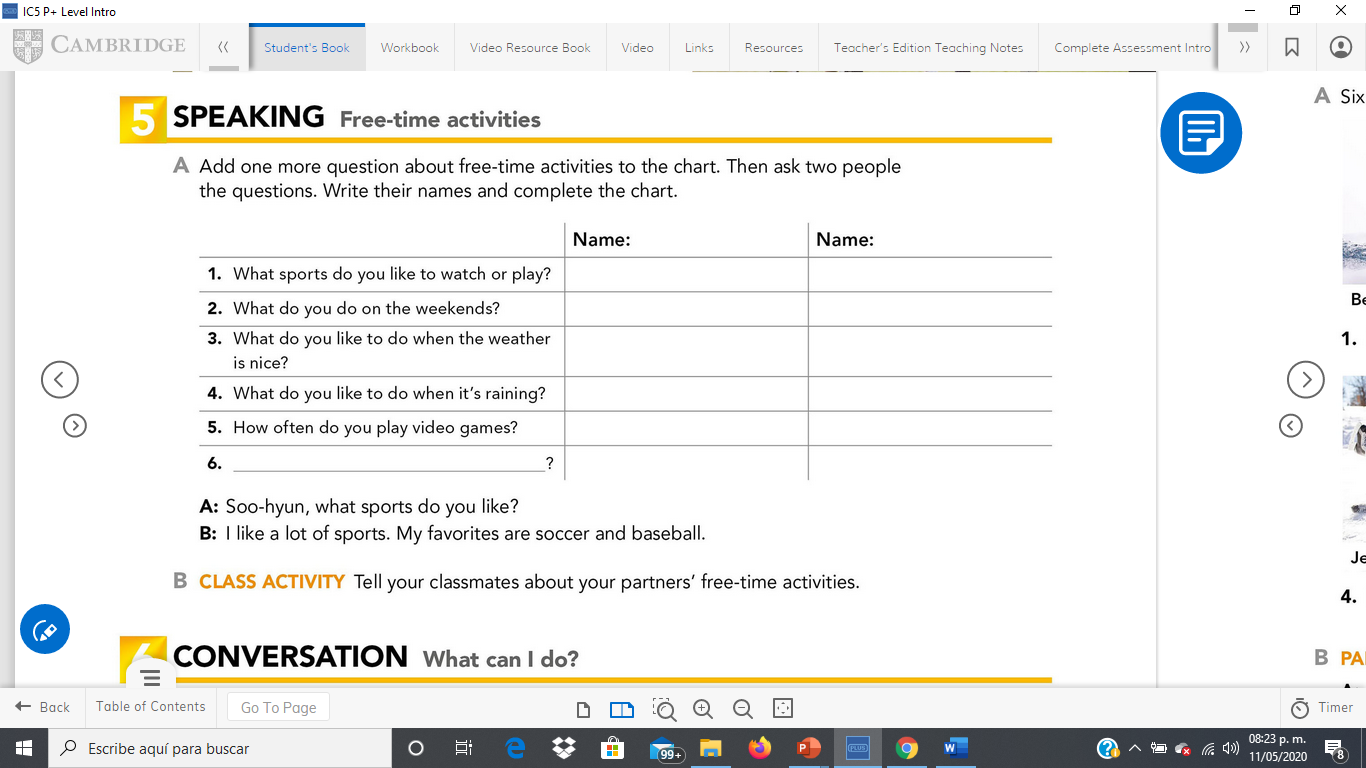 Baseball and swimming
I stay at home
Going out with my Family and shopping
Listening to the rain is one of my favortie hobbies
Never i don´t like